1. Nghe kể chuyện
1. Nghe kể chuyện
1. Nghe kể chuyện
1. Nghe kể chuyện
1. Nghe kể chuyện
1. Nghe kể chuyện
2. Trả lời câu hỏi
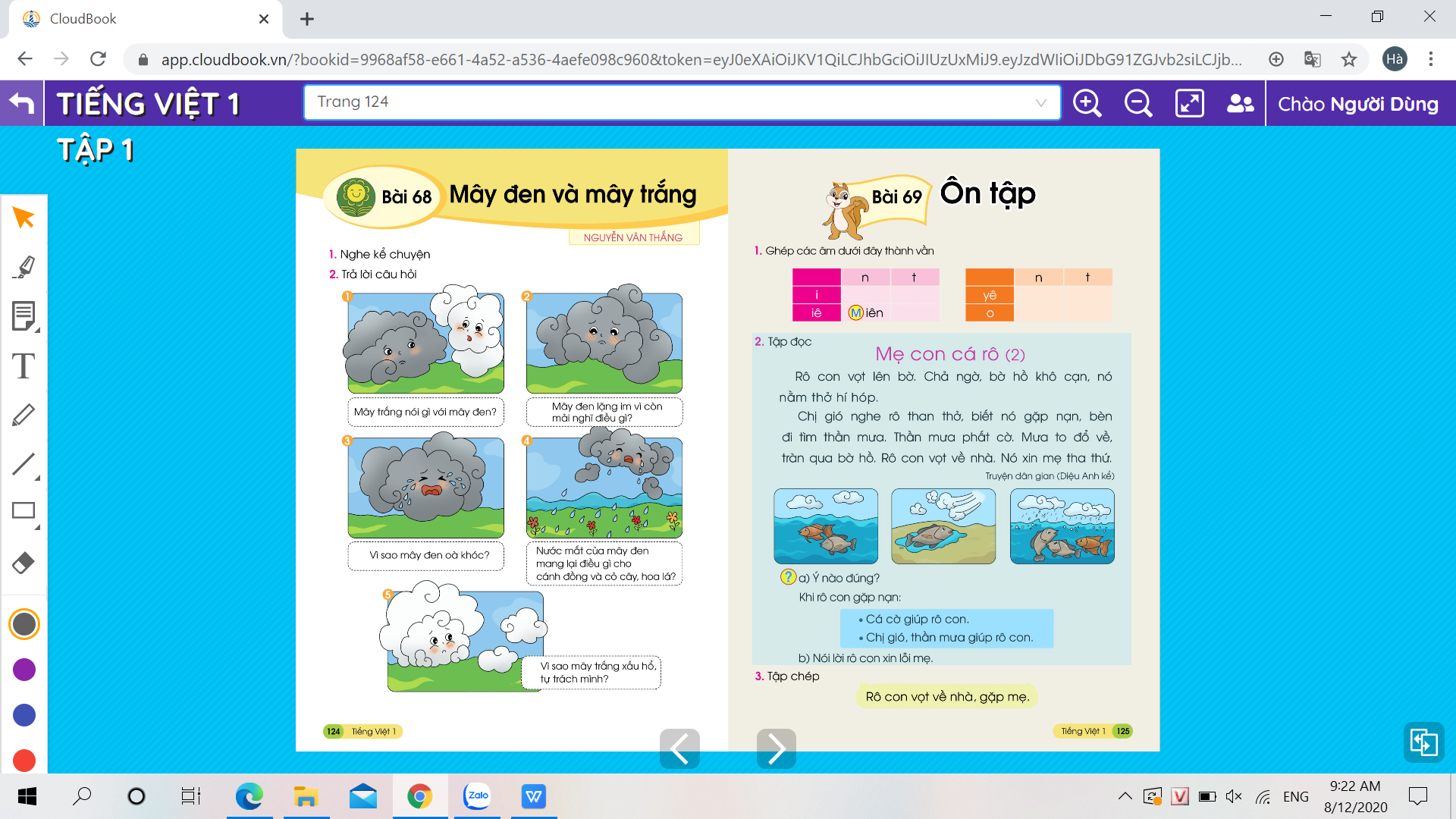 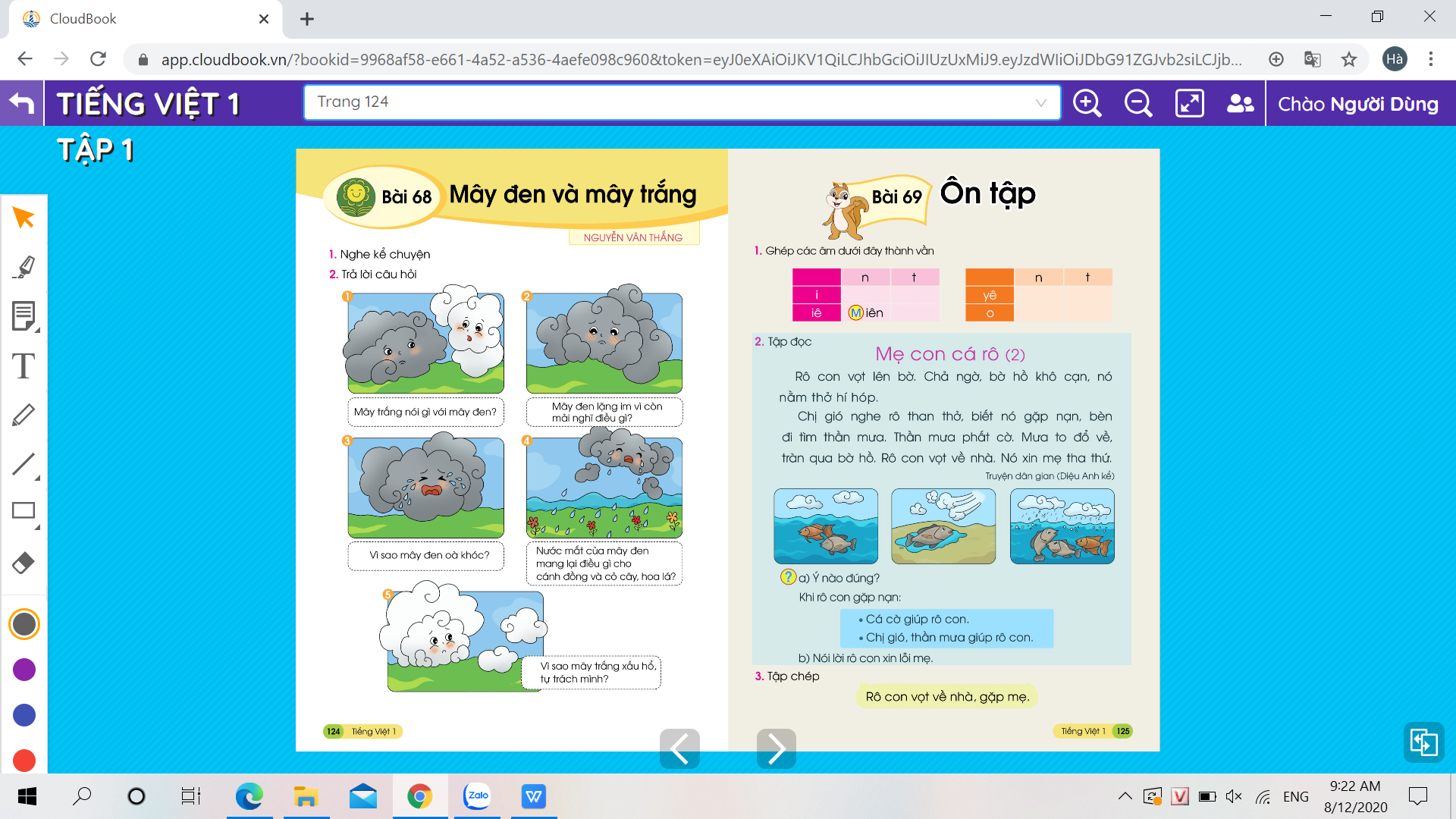 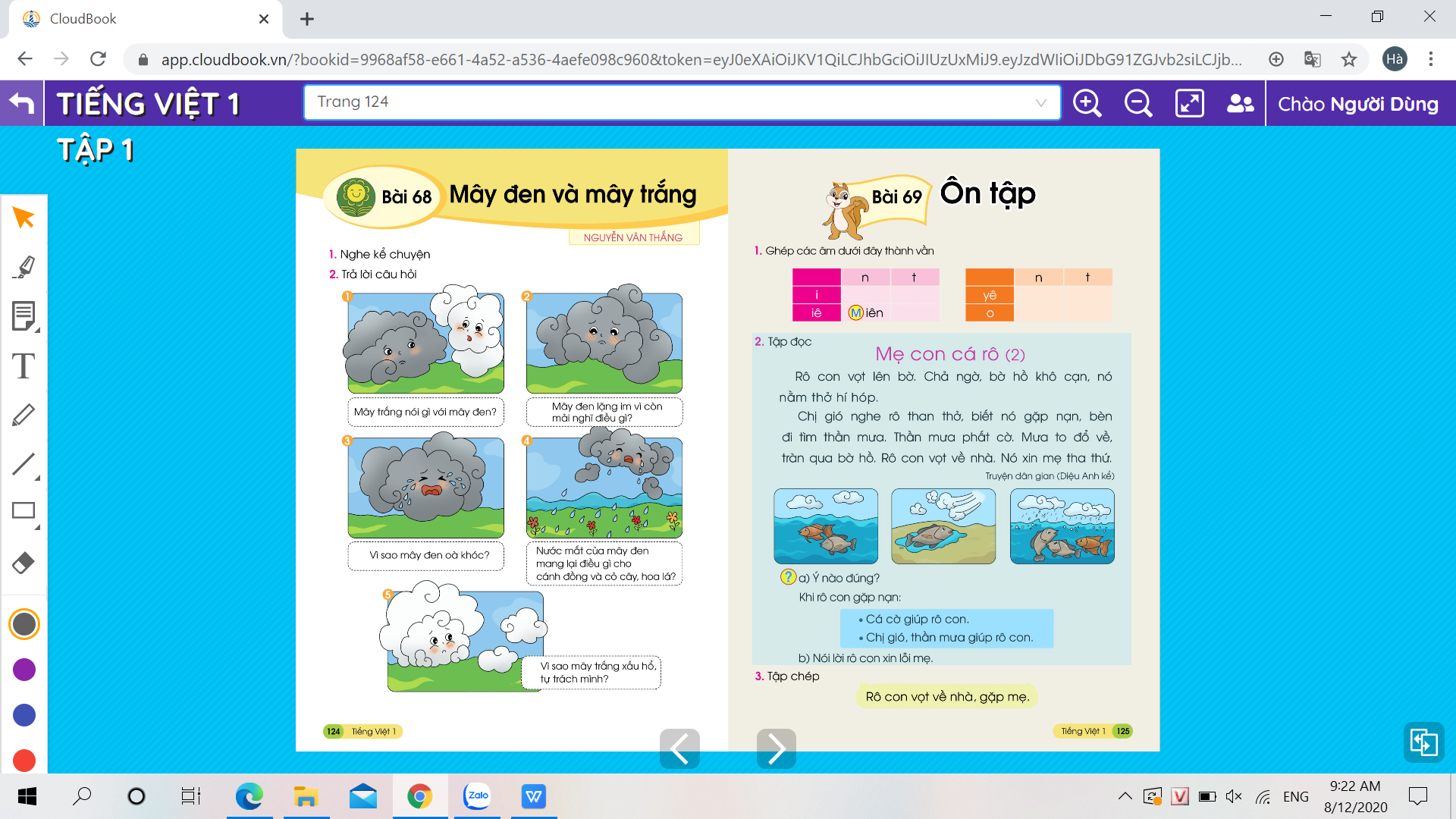 3. Nghe kể lại
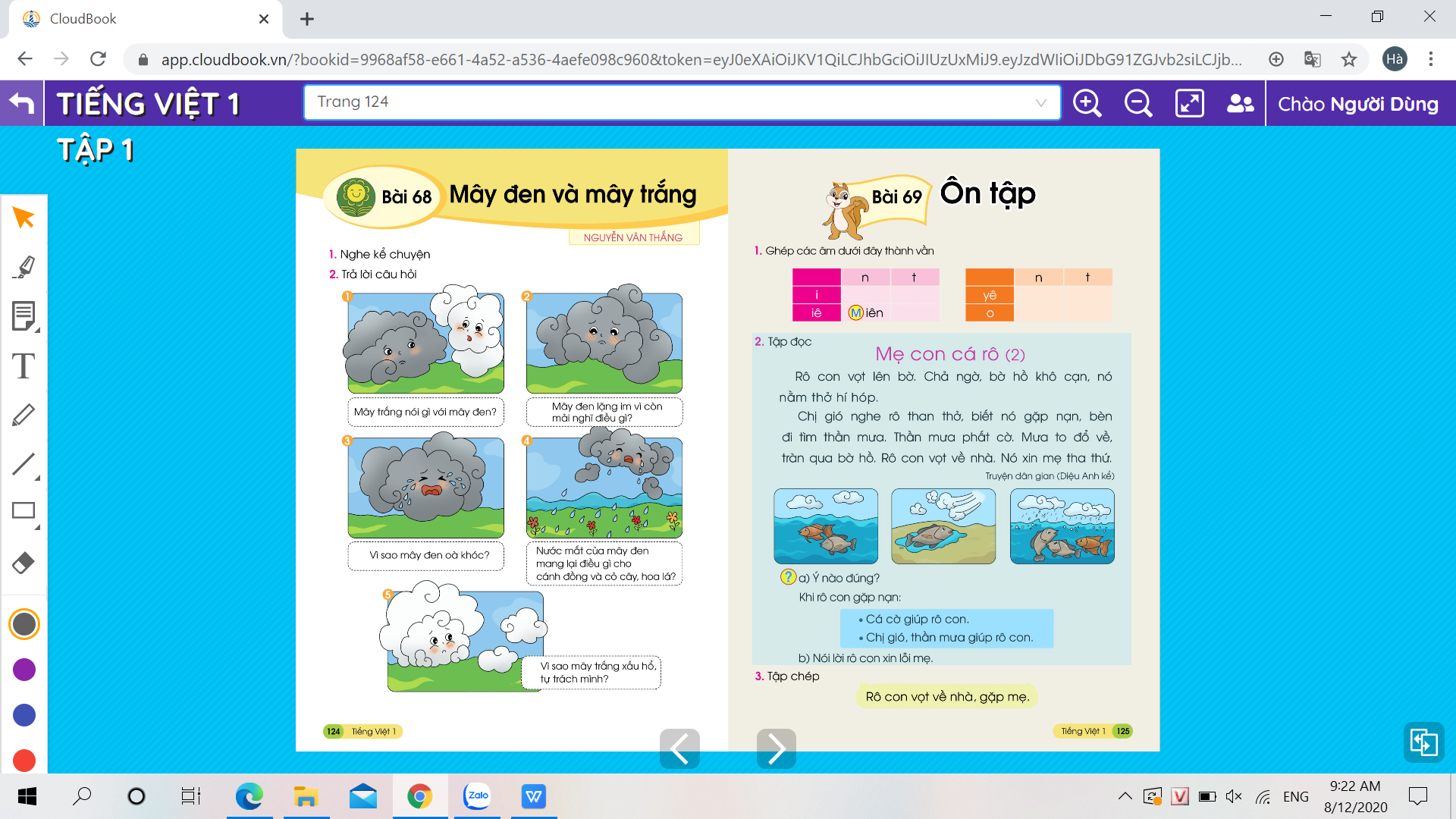 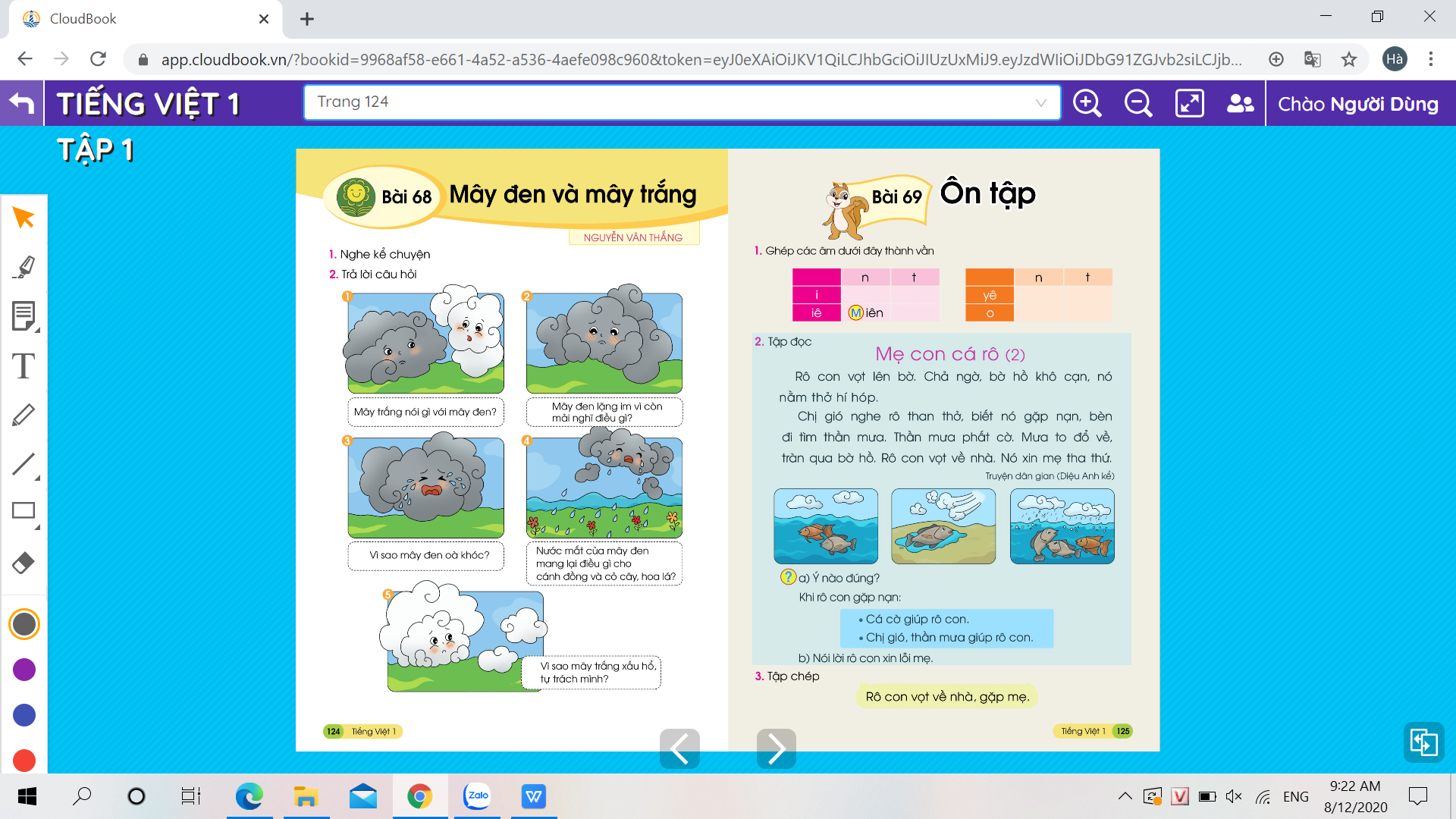 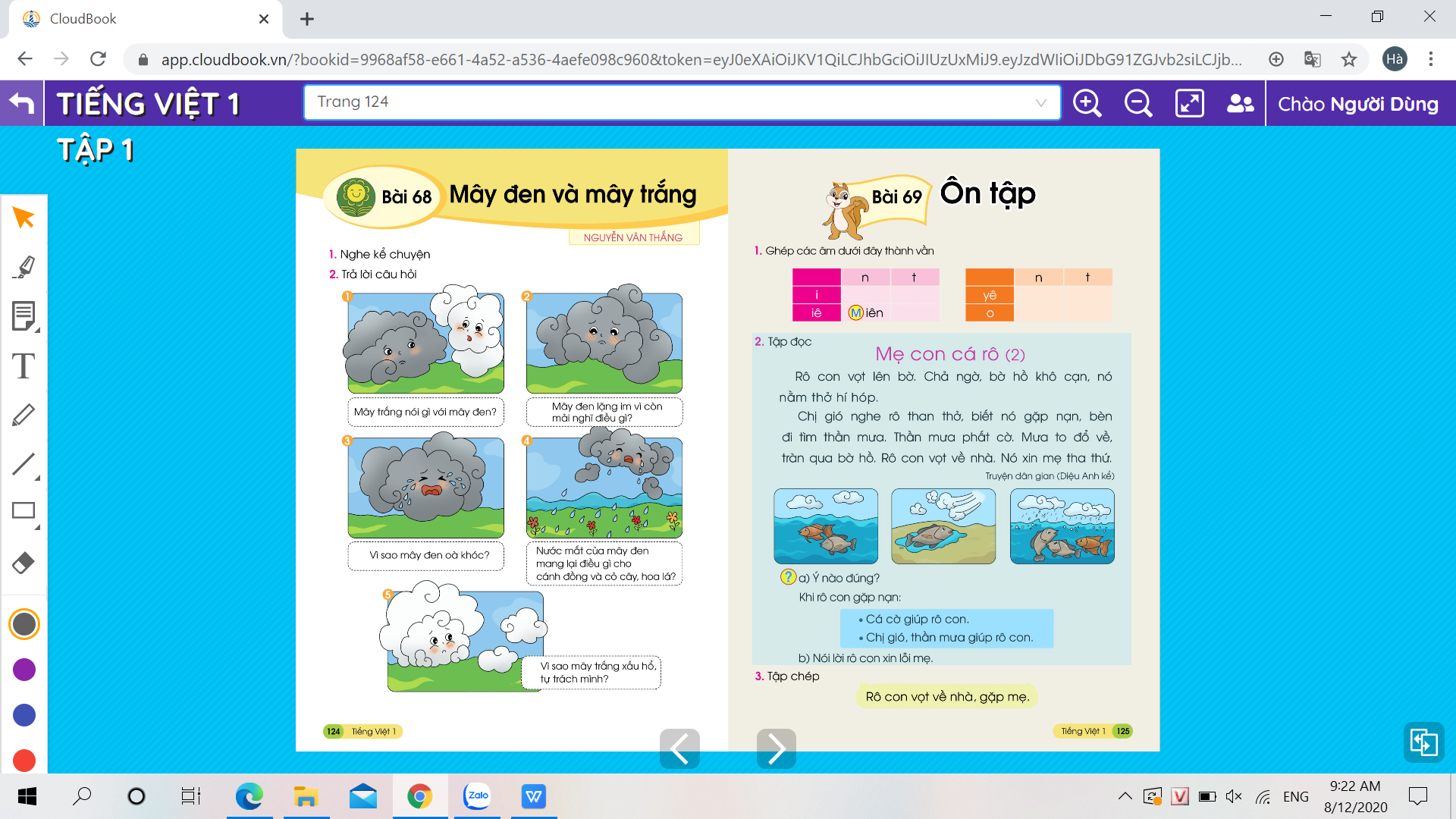 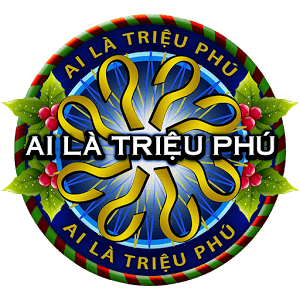 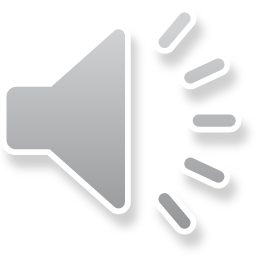 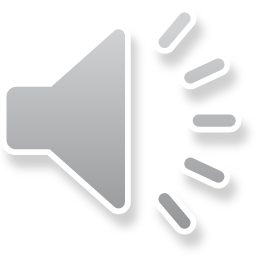 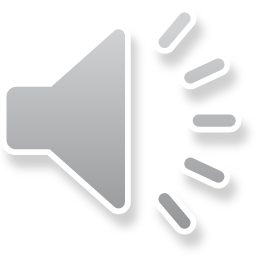 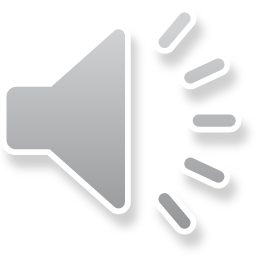 Câu hỏi : Mây trắng nói gì với mây đen ?
A. Nhọ nhẻm nhọ nhem thế kia mà cũng gọi là mây à
B. Kể cho mây đen nghe về nhiều chuyện
C. Mây trắng khen mây đen
D. Nói xấu mấy đen với mọi người
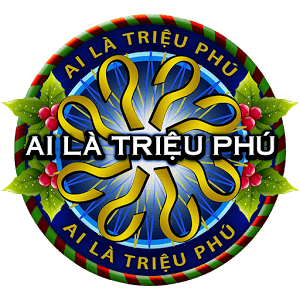 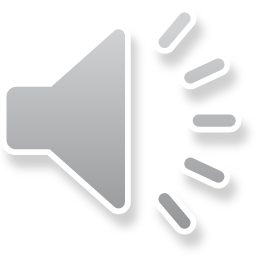 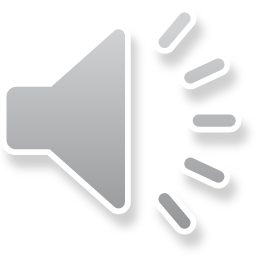 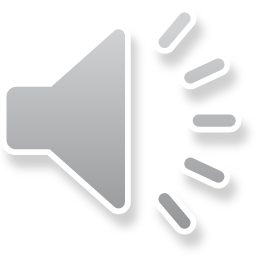 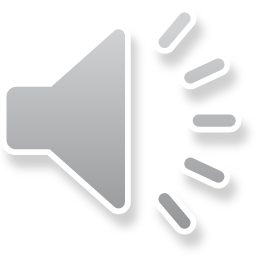 Câu hỏi : Mây đen lặng im vì mải nghĩ điều gì ?
B. Mình sẽ làm gì để giúp các cô bác nông dân được nhỉ
A. Mình sẽ đi với mây trắng
C. Mình sẽ rủ các bạn của mình đi chơi và đi ăn thật nhiều món ngon
D. Mình sẽ về nhà với bố mẹ
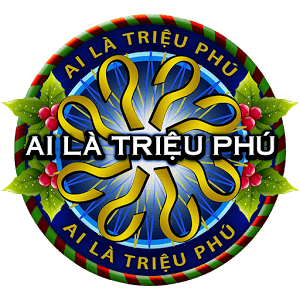 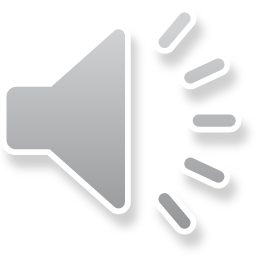 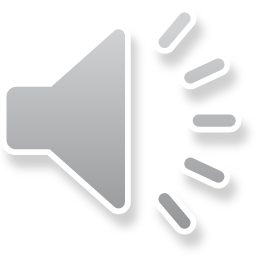 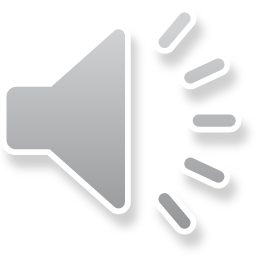 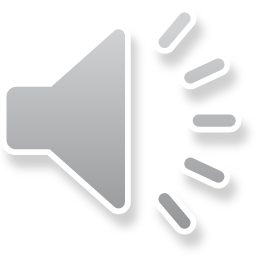 Câu hỏi : Vì sao mây đen òa khóc ?
B. Vì mấy trắng trêu mây đen xấu xí
A. Vì mây trắng đi chơi một mình
C. Vì thương các cô bác nông dân, thương cánh đồng đang khát nước
D. Vì nóng quá nên mây đen khóc
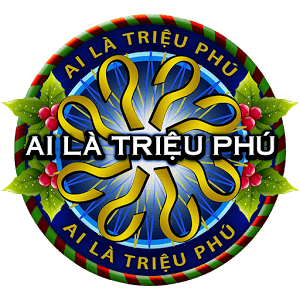 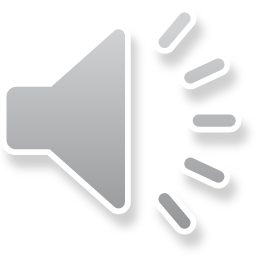 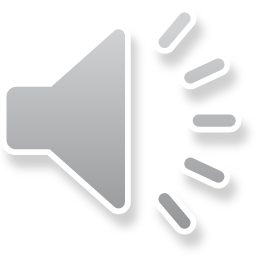 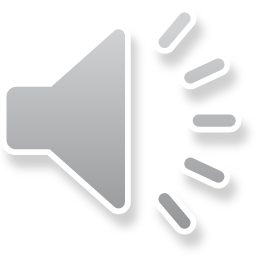 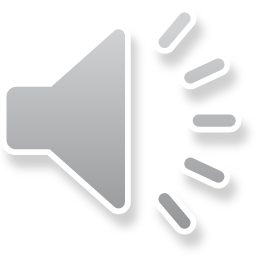 Câu hỏi : Vì sao mây trắng xấu hổ, tự trách mình ?
B. Vì không mọi người cảm ơn
A. Vì không được khóc giống mây đen
D. Vì thấy ân hận và mốn nói lời xin với mây đen nhưng đã qua muộn
C. Vì không được mọi người yêu quý